Recap 2024
회장
나는 오늘부로 회장이 아닙니다
내 기억을 되짚어가며 살펴보는 하제의 24년

세레브한 아따시의 업적 돌아보기

내가 했던 고민들 넘겨주기
굳이 자몽이가 아니어도 후배들 중 아무나 기억하면 OK
#cyber_clubroom 개설
원래 비슷한 역할을 했던 #haje_campus가 비대해져서 새로 개설한 채널
청소나 동방 관련 이슈를 좀더 잘 대응하길 바라며 만들었음
원래 시즌제 운영을 의도했기 때문에 종강 부로 채널을 터뜨릴 예정

아쉬운 점
결국 청소를 잘 못 챙겼다
의의
동방 관련 이슈 해결용 소통창구 정도는 된듯

다음 회장에게 하고 싶은 말
캠퍼스 인원 전체 공지나 동방 관련으로 blame 날릴 때 등 용도가 없진 않았던 것 같음. 본인이 판단해서 필요한 채널이다 싶으면 다시 개설해주기 바람
가을 활보
놀랍게도 23년도 가을에 난 회장이 아니었지만 활보는 내가 다 쓰게 됐다.
@Joey
처음으로 활보 제출 시스템이 전산화(=무력화)되어 많은 불편을 겪었던 때
잘못 만들어진 UI/UX를 경험하고 싶으면 스팍스에 이때 코드를 달라고 문의해보자
New haje.org
이전 haje.org
디자인이 낡았음
게시된 게임이 오래됨 (몇 년간 관리 안 했음)
Haje.org 리뉴얼 프로젝트는 2년 전부터 있었기 때문에 부활시켜 진행
좋게 말하면 리더십,, 나쁘게 말하면 재우형 갈구기,,

아쉬운 점
아직도 관리 코스트가 좀 높음, 서기가 주기적으로 신경 써 줘야 하는 구조

남기고 싶은 말
하제의 얼굴이니 꾸준히 관리해 줬으면 함

Special Thanks to @Asd
Noah4k
이전 noah
디자인이 낡았음 << 김레이가 매우 마음에 안 들어 했음
예전 전산학부 포털 시절의 쓸데없는 기능도 너무 많아 난잡했음

현수 형의 제안으로 discourse 서비스로 오픈
과거 회의록, 구매 요청 정도만 옮김

Special Thanks to @모야멍, @hyunsoo
Noah4k
원했던 것
기존 노아 기능 (방주) + 하제인들이 동아리 활동하면서 얻은 것들을 기록하는 하제판 지식의 바다
Discourse로 넘어오면서 검색 기능도 나아졌기에 글이 계속 모이다 보면 언젠가는 꽤 쓸만한 기술 블로그가 되지 않을까라는 생각

현 상황
게임 개발 진행상황을 공유하는 목적으로 많이 사용
기술 공략글도 몇 개 있음
장기적으로 바라봐야 한다고 생각

남기고 싶은 말
버리지만 말아다오
게임대잔치
코로나 시절 사이버 홈커밍이라는 이름으로 시작. 그것이 어찌저찌 아직도 이어지는 느낌…?
언제든 안 해도 된다! 라는 느낌

내가 할 때는 엄청 경량화했음
우락 등 그들만의 리그 전부 폐지시킴
다같이 보는 재미가 있는 것 위주로 편성
계속 한다면 더 경량화해도 될 것
스피카소프트 세미나
카이스트 창업원 쪽이랑 콜라보해서 루미네나이트 출시한 이정우 대표님께서 하제에 세미나 해 주심
동방 상주 인원 + 학교 안팎에서 지금 창업으로 노력 중인 분들이 와서 듣고 가셨음

루미네나이트는 저번주에 출시했더라,,
아직 출시기념 세일 중이니 한 번 확인해보시고
NDM
핸디, 오토디펜스, 뿌요3D, 슈고퀄SNG
4개 작품으로 출전

핸디가 장려상을 받았다
UNIJAM
하제가 UNIDEV 합류한 이후 첫 게임잼이라 많이들 참여함
11명 참여
우리팀이 1등했다
오랜만에 사진 봤는데 왜 다들 좀 젊어보임? ㅋㅋ
내년 유니잼도 많이들 참여하십쇼
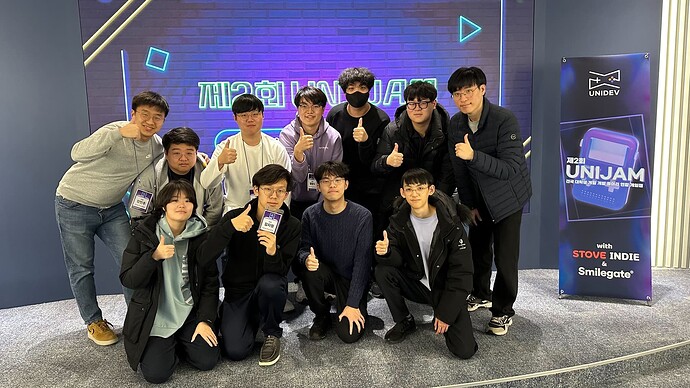 동비
신입생들은 몰랐겠지만 그건 올해부터 받기 시작한 것

덕분에 재정이 좀 정상화 된듯

동비가 싫으면 호연 깔고 NC 정상화 운동 하시면 됩니당
동아리박람회
잘 진행하면 됩니다
많이 도와줘서 별 거 없었음
신입 리크루팅
원래 말로만으로도 면접인거 김레이가 엎어버리고 다과회로 바꿈

다음 실무진들이 알아 하십쇼

스페샤루 땡스 투 레이
개강파티 종강파티
늘 있는 것


제발 뒤늦게 참여되냐고 묻지마..
하제 ‘내부’ 활동 중에서 미신고 참여가 안 되는 활동은 거의 없습니다. 그것이 바람직한지는 둘째 치고…
딸기파티
늘 있는 딸기파티
생크림을 너무 많이 샀음!

매년 딸기파티때마다 겪는 문제인데 노쇼/설문 늦게 참여 하지 마십쇼
매년 총무가 이때 교체되는데 신임 총무 좀 그만 힘들게 하십쇼
세미나/스터디
부원들 노력 + 복학생 선배들 도움으로 이번 봄에 정말 많은 세미나와 스터디가 열림
유니티/겜메/도트아트/기획/액션/OOP/벌칸/PS
게중에는 동아리 첫 학기인 신입이 주도한 것도 있으므로 다들 부담 갖지 말고 진행해줬으면

허슬케 유니티 세미나 전부 떠넘겨서 미안해~
곰치도 좀 레이한테 미안해해라~
감사하게도 중급자용으로 액션 세미나 해주셨는데 꽤 성능이 좋았다고 생각, 회장이 내년에 복학하는 사람한테도 한번 부탁해보면 좋을지도??
봄 프로젝트
이번 봄에 정말 많은 프로젝트가 진행됐음

핸디/카드피스트/우락/하이스트/달출/지레일/알리아토리 등…
다들 봄에 하얗게 태우고 절반은 군대/유학/졸업 준비, 나머지 절반은 번아웃

가을엔 그래서 뭐가 없다… 완급조절도 중요한 듯
봄 게임잼
당 학기 신입 몇 명 + 아저씨 몇 명으로 진행했던 기억
퀄리티 높은 게임이 많이 나와서 의외였다. 24학번들은 실력이 좋은듯
슬슬 유니티도 만지기 싫어져서 아저씨들이랑 마작패 가지고 보드게임 만들기를 했다.
프로그래밍 몰라도 이런 식으로 참여가 가능. 하제 좀 다녔어도 하제가 비디오 게임만 취급한다고 착각하는 사람들이 있더라.
이렇게 이미 있는 게임 도구를 활용하면 온전히 기획만 연습할 수 있게 됨
게임잼은 빠른 사이클로 게임 만들기의 모든 의사 결정을 볼 수 있어서 그야말로 게임 동아리 활동의 꽃과 같은 존재임
하제 사람이면서 게임잼 한 번 참여 안 해 본 건 부원 실격 아닌가?
South pole bebop
은근 외부랑 협력 활동도 많았던 봄학기
카이스트 선배가 대표로 계신 회사에서 오셔서 게임 다같이 체험하고 밥 얻어먹음
출시했다던데 시간나면 해보시길

원래는 사례금 주신댔는데 이야기를 통해 밥사주는거로 바뀌었음. 이게 나은 것 같음
시프트업 오민랩 컴투스
늘 있는 기업 방문

차기 회장에게
보통은 저쪽에서 먼저 이때쯤 온다라고 컨택이 옴
몇시가 편한지 정도는 물어볼텐데 5-6시를 답하면 됨
채널콜 날리고 대강 수요조사 받음 (특히 밥사주시는 경우 대강의 인원조사는 해야함.)
부원에게
이런 행사 있을 때 자리 채우는 거 매우 중요합니다. 관심 없어도 와서 앉아 있으십쇼.
재밌넥
넥슨 주최 게임잼
난 안 갔어서 모름

김민준씨 한마디 하시죠
유니콘
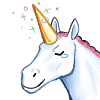 유니데브 주최 게임 전시회
핸디 출전, 당당히 최우수상 장식
이런 행사는 나가는 것으로 외부활동보고서를 케이크처럼 쉽게 먹을 수 있기 때문에 무조건 나가야 합니다.
홈커밍
수고링

즐거운 행사입니다만, 진짜 두 번 열고 싶진 않아..

차기 회장님, 개강하면 따로 얘기 나누죠…
명랑하제
명랑하제란 게임 만들기 대회가 아니다.
굳이 따지자면 게임 개발 활동을 실패해보고 왜 게임 개발이 좆같은지 몸으로 체험하는 것이 목적
좆되면 좆될수록 성공하는 활동이라는 것이다.
물론 하고 좆된걸 의미하는 거지 아무것도 안하고 좆된건 그냥 의미 없다.

차기 회장에게
그 해 신입 수준을 많이 타긴 해
4명 정도로 팀을 짜서 2-3학년 멘토를 하나씩 붙여주고 멘토는 팀이 가능한 터지지 않게 이끄는 일을 함
Stadium 게임잼
포스텍에 이윤혁 씨라고 계신데 그 분이 좀 큰 그림을 그리고 있음
그런 활동의 일환으로 기획된 교류 게임잼인데 난 좋았다
일단 동류의 공대생들이라 유니잼보다 훨씬 있기 편했다.
다른 동아리들은 1-2학년들이 아무것도 할 줄 모르면서 적극적으로 나오더라
게임잼에서 깃을 가르치는건 꽤나 신선한 경험이었다.
왜 우리 동아리는 대대로 신입들 참여율이 좋지 않은걸까…
가을 게임잼
가을 신입들도 꽤 실력이 좋더라. 적어도 2년 전의 나보단 나았음
비-한국인 부원들 참여가 특히 좋았다. 맘같아선 동아리 이름을 tomorrow로 바꾸고 싶었다
나는 구석에서 솔리테어 만들었음
교수님과의 만남
임기 중 5-6번 정도는 교수님 뵌 것 같다
괴소문이 많지만 송 교수님은 수업에서만 안 만나면 좋으신 분이다.
겁내지 말도록
게임 이야기를 좋아하신다.
한번쯤 밥사주시는데 그때 회장 따라 쫓아가서 밥 얻어먹길